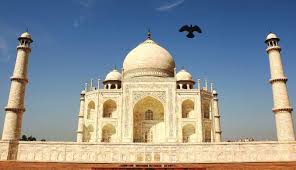 In India you have to:

Say «Namaste» when you meet someone

Take your shoes off

Refuse the first snack or drink

Wear the sari (if you are a women)
In the U.K. You have to:

Wear something green in «St.Patrick day»

Make pancake in «Pancake day»

Have tea at 4 o’clock in afternoon

Eat fish and chips